Week 11 English 2
The Girl and the Robot
Re watch the clip from yesterday….
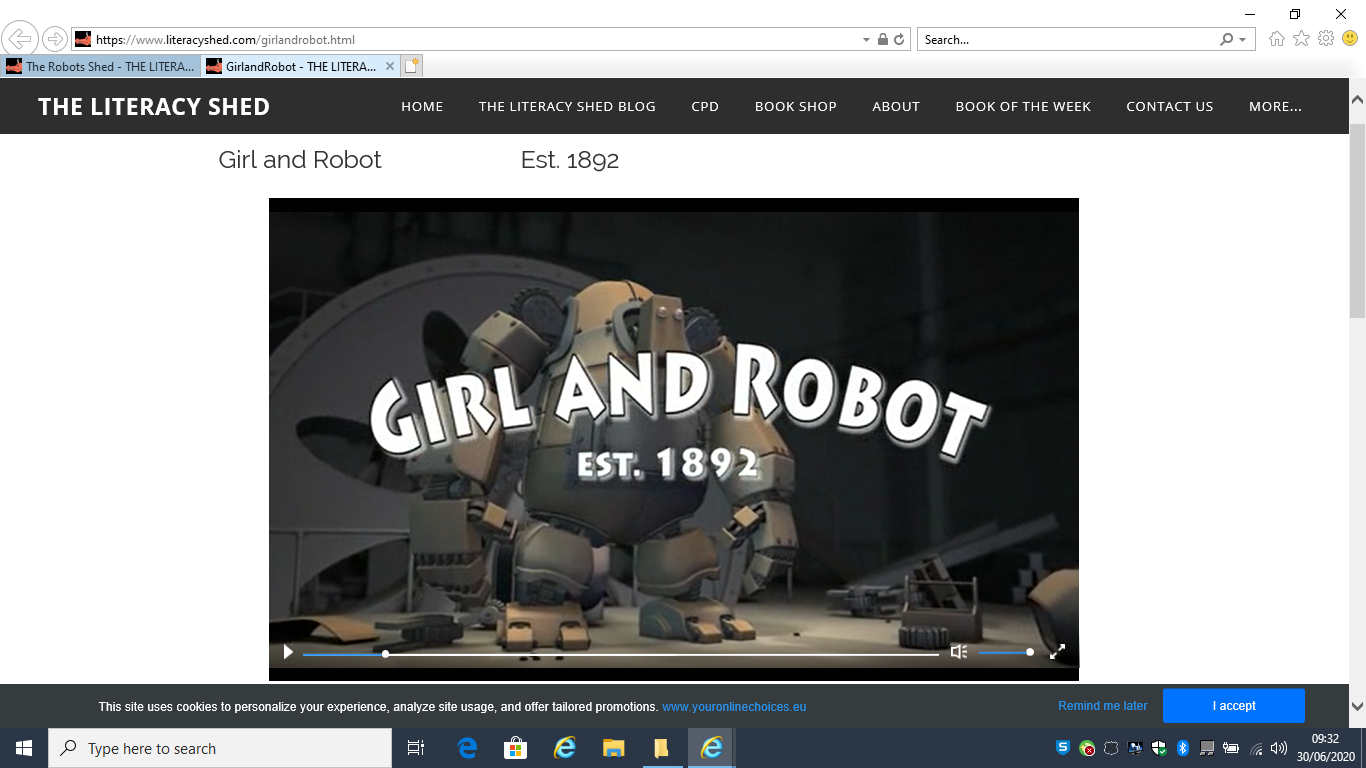 https://www.literacyshed.com/girlandrobot.html
Your task…
Use the story plan to plan your own version of the Girl and the Robot

Think about:

Characters/ Settings
How does it start?
What is the problem?
How is it resolved?
Use the story map to plan your version:
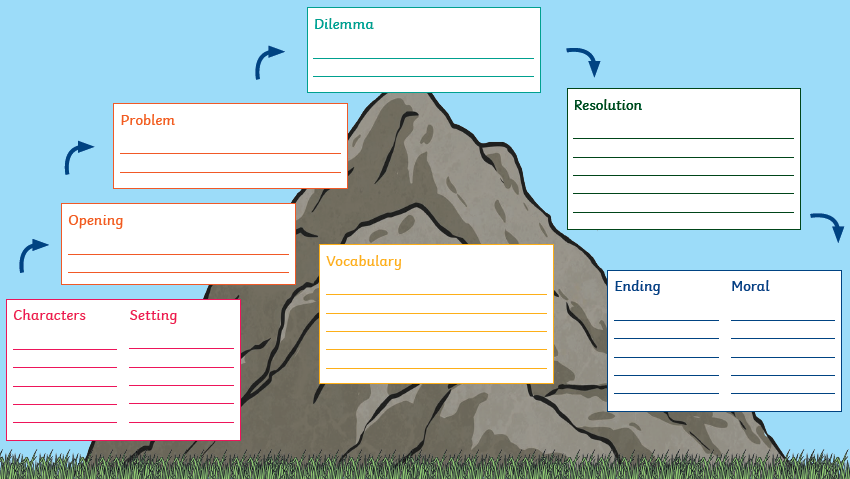